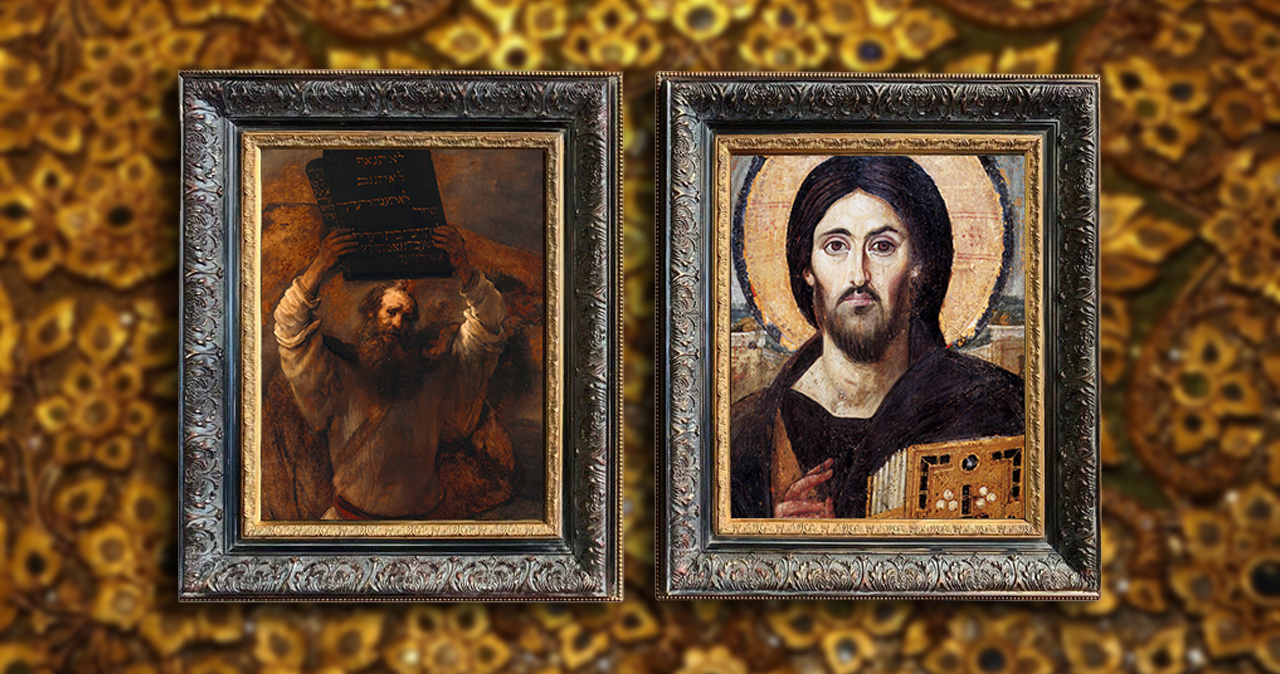 FAMILIAS FORMANDO DISCÍPULOS
JESÚS, EL NUEVO MOISÉS, EL QUE RESCATA
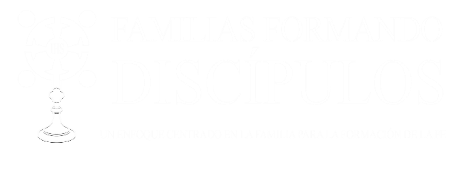 ORACIÓN INICIAL
Jesucristo, 
Te encomendamos a nuestra familia y te pedimos tu bendición y protección. Te amamos Señor Jesús con todo nuestro corazón y te pedimos que ayudes a nuestra familia a ser más como la Sagrada Familia. Ayúdanos a ser amables, amorosos y pacientes unos con otros. Danos toda la gracia que necesitamos para convertirnos en santos y tus fieles discípulos. 
Amén.
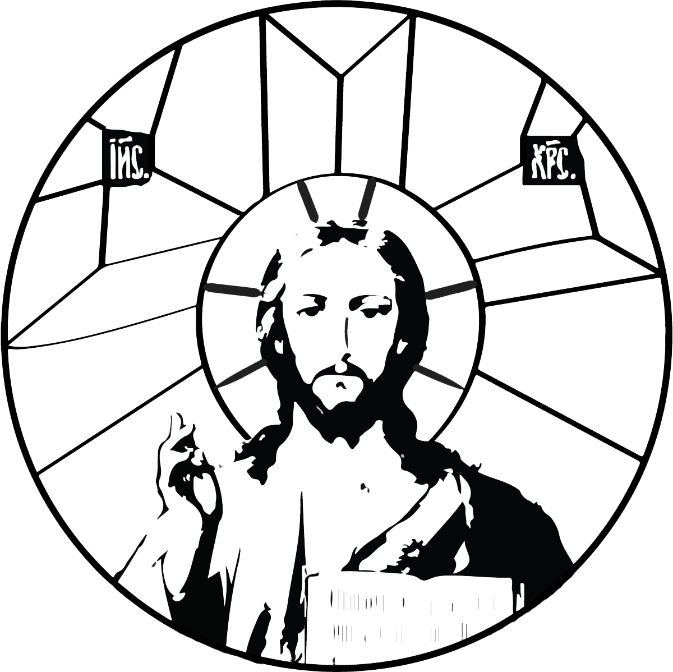 ROMPEHIELOS
PIEDRA-PAPEL-TIJERAS
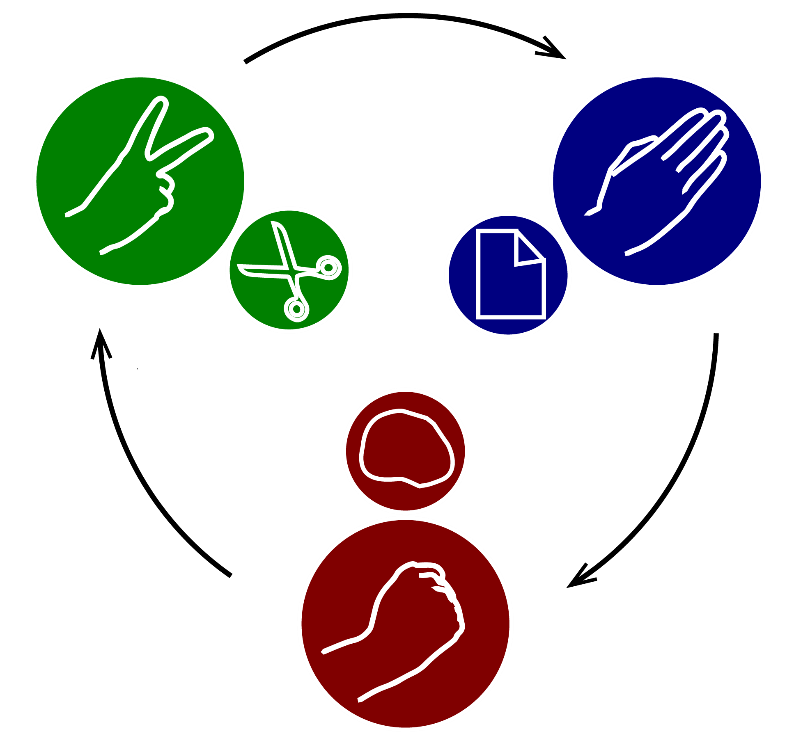 PLANES FAMILIARES DE CUARESMA
¿Cómo van sus Planes Familiares de Cuaresma? 
¿Qué tradiciones cuaresmales de oración, ayuno y limosna han estado practicando? 
Esas prácticas y tradiciones,  ¿les han acercado más a Dios?
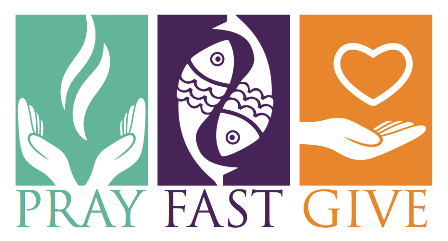 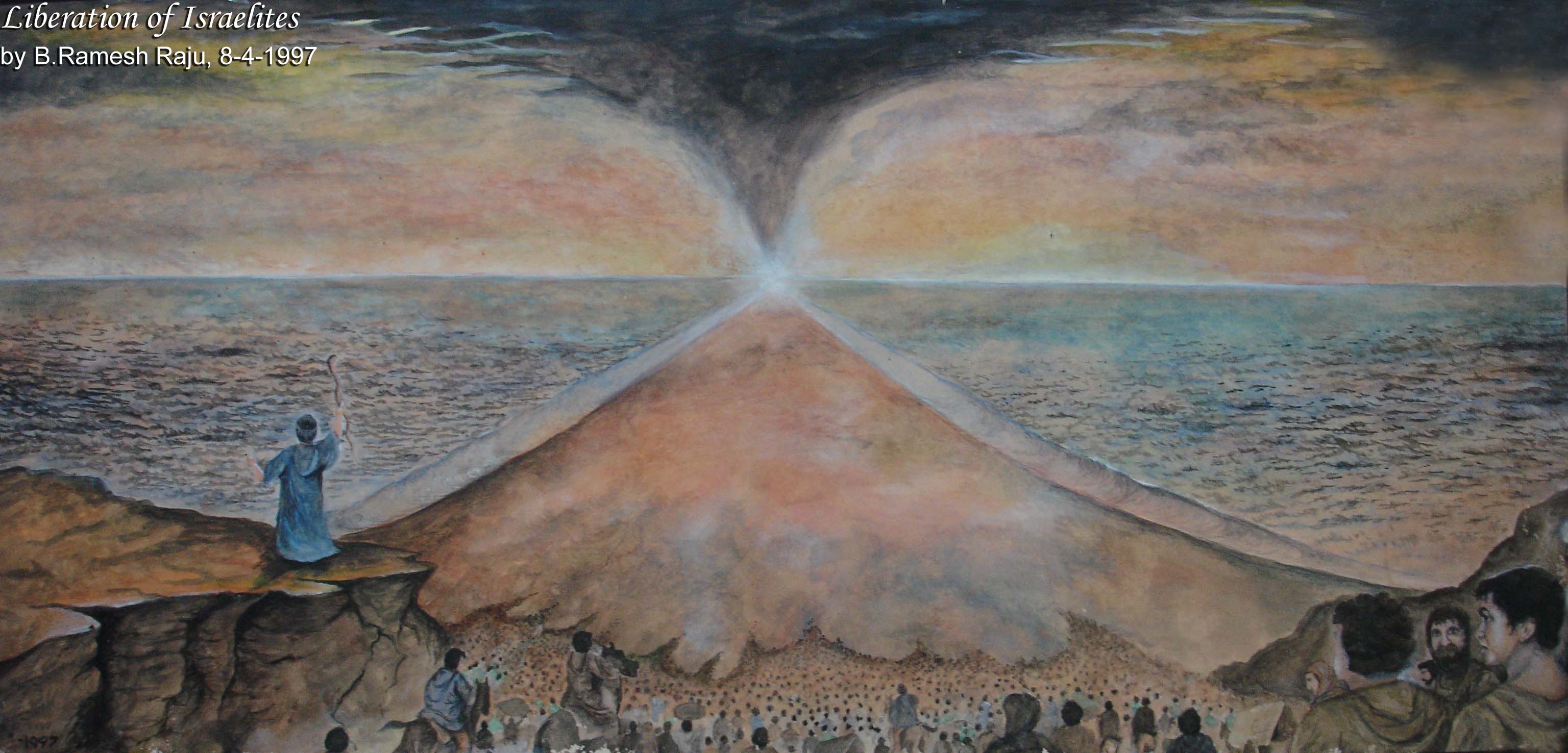 EL COMIENZO DE ISRAEL COMO UNA GRAN NACIÓN
LA PASCUA Y LA MUERTE DEL PRIMOGÉNITO
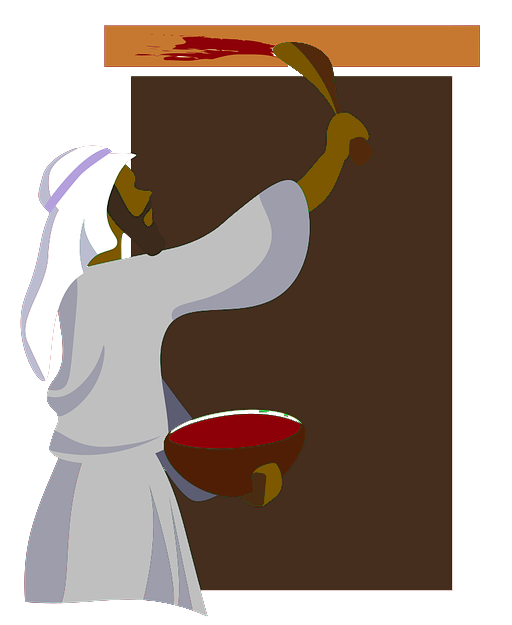 EL PRINCIPE DE EGIPTO-  SALIDA DE EGIPTO Y EL MAR ROJO
& o Lea:  Éxodo 14:10-31
CONVERSACIÓN FAMILIAR
Recuerden que somos hijos e hijas adoptivos de Abraham. Su familia y cada uno de ustedes también son el pueblo especial y escogido de Dios. Comparte acerca de un momento en que Dios contestó tus oraciones. ¿Cómo te sentiste?
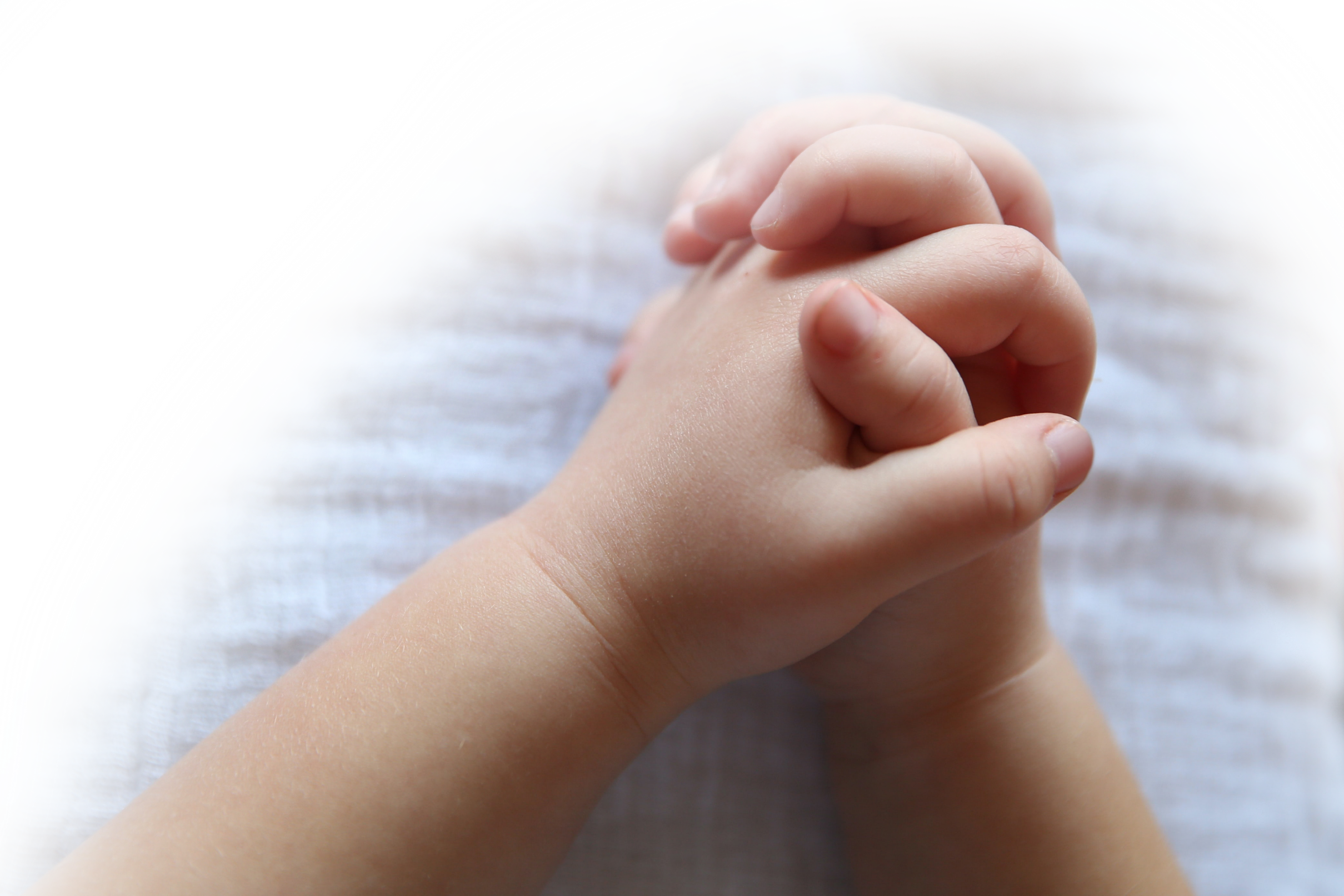 PROMESAS CUMPLIDAS
Let’s read the Bible!
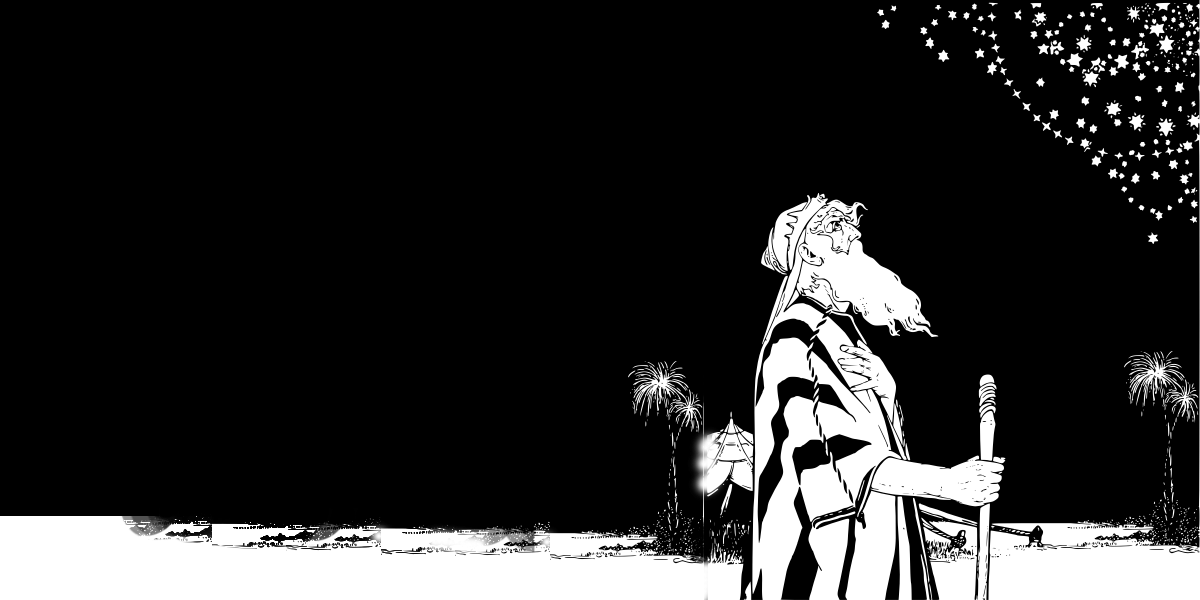 Esto cumpliría la promesa Dios que le hizo a Abraham hace tantos siglos en Génesis 12:2,  “Haré de ti una gran nación y te bendeciré”.
MISIÓN
Presente la actividad misionera 

2. Explicar la actividad

i.  Mire dos o más de los videos sobre la Cuaresma y Josué y los israelitas  

ii. Repasar las ideas de “Semana Santa En Casa” los días de Semana Santa

iii. Revise cómo va su Plan Familiar de Cuaresma y renueve su práctica de los pilares de Cuaresma de oración, ayuno y limosna. ¡Anímense unos a otros y mantengan el rumbo! 

iv.  Mini folleto para colorear el Vía Crucis.

v. Reúnanse alrededor de su altar de oración como familia. Tómense un momento 
para estar en silencio y ponerse en la presencia de Dios. Oren y mediten en las 
Estaciones del Vía Crucis, usando su folleto. Coloquen su folleto de las Estaciones 
del Vía Crucis en el altar de su hogar/espacio de oración. 

vi.  Recuerde traer su folleto del Vía Crucis a la reunión de la Semana 3.
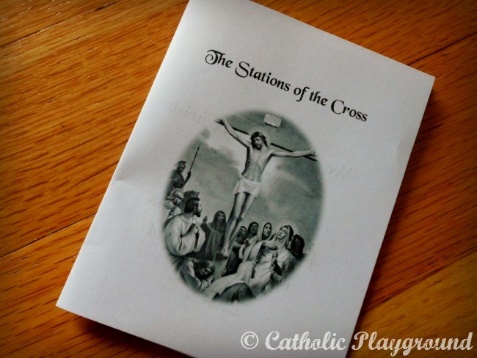 ORACIÓN FINAL
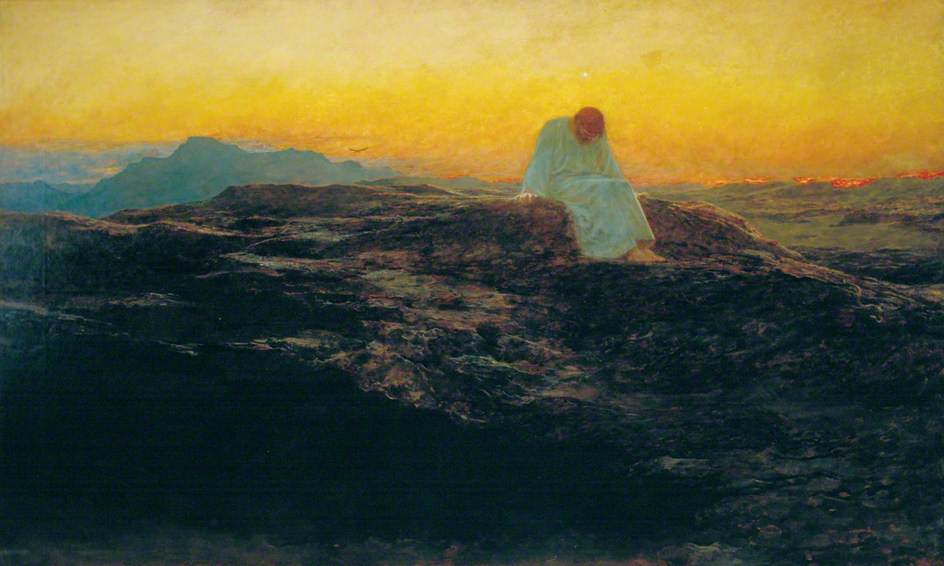 Querido Señor, te damos gracias por el don de tu Hijo, Jesús, que nos llama a imitarlo a:
Ayunar de juzgar a los demás; Deleitándose en Cristo morando en ellos.
Ayunar del miedo a la enfermedad; Festejando en el poder sanador de Dios.
Ayuno de palabras que contaminan; Deleitándose con la palabra que purifica.
Ayuno del descontento; Celebrando la gratitud.
Ayuno de la ira; Un festín de paciencia.
Ayuno del pesimismo; Festejarse en la esperanza.
Ayuno del negativismo; Fiesta de ánimo.
Ayuno de amargura; Festejarse en el perdón.
Ayuno de buscar el interés propio; Festejando la compasión.
Ayuno de sospecha; Fiesta de la verdad.
Ayuno de chismes; Deleitándose con un silencio decidido.
Ayuno de problemas que abruman; Deleitándonos en la oración que sostiene.
Ayuno por ansiedad; Festejando la fe.
Esta Cuaresma te pedimos que derrames tu santa gracia sobre nuestras familias, para que podamos ayunar y festejar en amor. Amén.

-  Autor Desconocido